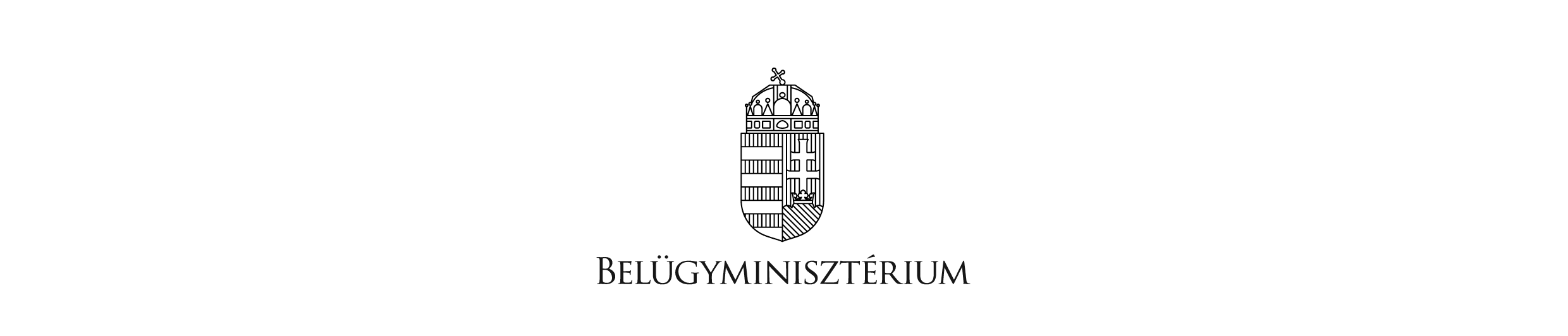 Az Önkormányzati ASP
Kaposvár, 2017. február 08.
Az ASP lényege, előnye
Az ASP modell lényege, hogy a felhasználók egy egyszerű böngésző program segítségével az interneten keresztül vehetik igénybe a távoli szolgáltató központtól a tevékenységük támogatásához szükséges szoftvereket, alkalmazásokat.
Előnye, hogy kiépítése és működtetése (a verziók követése) költséghatékonyabb és biztonságosabb, mint a helyi gépekre telepített programok esetén.
Az önkormányzatok informatikai fejlesztéseinek tapasztalatai
A nagyobb lélekszámú, erőforrásokban gazdagabb önkormányzatok voltak sikeresek.
Az e-közigazgatási megoldások jellemzően a saját honlap létrehozásában merültek ki. 
Szigetszerű megoldások jöttek létre.
A szakrendszerek közötti integráltság szintje nagyon alacsony.

Mindebből következik:
Az önkormányzati informatikai fejlesztéseket koncentráltabb formában célszerű folytatni.
A műszaki minőségi standardok elterjesztésének igénye, az optimális beruházási, illetve a működtetési forrásfelhasználás követelménye vetette fel az önkormányzati ASP megvalósítását.
Az önkormányzati ASP
Az ASP technológia segítségével történő önkormányzati feladatellátás-támogatás kiterjesztése két lépcsőben valósul meg: 
az önkormányzatok önkéntes részvételével (ASP1 projekt);
az önkormányzatok kötelező részvételével, országos kiterjesztés (ASP 2.0 projekt).
Az ASP 1 projekt I.
Az önkormányzatok feladattámogatáshoz szükséges fejlesztések megvalósítása uniós támogatással történt a közép-magyarországi régióban. 
A projekt célja az ASP rendszer kialakítása volt; azzal, hogy ahhoz az önkormányzatok önkéntesen csatlakozhattak. 
Az „Önkormányzati ASP központ felállítása” című projekt keretében megvalósult az ASP rendszer, melyhez 2015. első félévében 55 önkormányzat sikeresen csatlakozott.
Az ASP 1 projekt II.
A projekt megvalósítása kapcsán keretrendszer és a következő szakrendszeri szolgáltatások jöttek létre:
önkormányzati adó rendszer,
gazdálkodási rendszer, 
ingatlan-vagyonkataszter rendszer, 
iratkezelő rendszer, 
önkormányzati és elektronikus ügyintézési portálrendszer,
ipar- és kereskedelmi rendszer.
Az ASP 1 projekt III.
A 62/2015. (III.24.) Korm. rendelet értelmében:
A Magyar Államkincstár szervezeti keretein belül felállításra került az Önkormányzati ASP Alkalmazásokat Támogató Főosztály (ASP központ) az ASP rendszer működtetésére, és az alkalmazásokat igénybevevő önkormányzatok kiszolgálására. 
Az önkormányzati ASP központ működését biztosító adatközponti és hálózati informatikai infrastruktúra üzemeltetője a NISZ Nemzeti Infokommunikációs Szolgáltató Zrt.
Az országos kiterjesztés – az ASP 2.0 projekt előzménye
Az elektronikus közigazgatás kiterjesztésével kapcsolatos feladatokról szóló 1743/2014. (XII. 15.) Korm. határozat felhívta a belügyminisztert, hogy az  „Önkormányzati ASP központ felállítása” című kiemelt projekt keretében megvalósuló fejlesztés országos kiterjesztését készítse elő.
Az országos kiterjesztés, valamint az ASP1 projekt továbbfejlesztése az ASP 2.0 projekt keretében történik.
Az ASP 2.0 projekt I.
Az Önkormányzati ASP 2.0 projekt főbb céljai: 
a szolgáltatásrendszer országos kiterjesztése, 
az önkormányzati csatlakoztatások központi támogatása, 
az e-közigazgatási szolgáltatások fejlesztése, 
a szakrendszerek bővítése és továbbfejlesztése,
adattárház megvalósítása, 
kapcsolódó hálózat és infrastruktúra bővítése (NTG)
Az ASP 2.0 projekt II.
A projekt megvalósítása lehetővé teszi:
az önkormányzati  feladatellátás és belső működés támogatását, 	
az önkormányzati gazdálkodás korszerű eszközökkel és módszerekkel történő monitorozását,
az ügyfelek számára az elektronikus ügyintézési szolgáltatások egységes platformon történő elérését 
A szakrendszerek folyamatos, központilag biztosított joghatályos állapota javítja az önkormányzati jogalkalmazás minőségét.
Az ASP 2.0 projekt III.
Az ASP országos kiterjesztése I. ütemében, 2017. január 1-én







1640 önkormányzat csatlakozott a gazdálkodási szakrendszerhez, ebből 8 önkormányzat önkéntesen
1678 önkormányzat vezette be az ASP adó szakrendszert
NTG – Nemzeti Távközlési Gerinchálózat
A Kormány a GINOP keretében lehetőséget biztosít az állami hálózatfejlesztési célok bővítésére.  A Nemzeti Távközlési Gerinchálózat (NTG) kiépítése a végpontokig GINOP forrásokból történik.

A CE routerek beszerzése már a KÖFOP-ból az ASP2.0 projekt keretében valósul meg.
A szakrendszerek
adó szakrendszer
gazdálkodási szakrendszer
ingatlan-vagyon- kataszter szakrendszer
ipar-, és kereskedelmi szakrendszer 
iratkezelő szakrendszer 
portál-rendszer (települési portál, ELÜGY portál, elektronikus űrlap szolgáltatás)
hagyatéki leltárrendszer
Az önkormányzati adattárház
Adattartalma a kormányzati és önkormányzati döntések előkészítését szolgálja.
Adatainak forrása:
a szakrendszerekben képződött, illetve
az interfészen átadott, valamint
a Kincstár rendszereiben az önkormányzati körre vonatkozóan rendelkezésre álló,
Személyes adatnak és adótitoknak nem minősülő, a 257/2016. (VIII. 31.) Korm. rendelet 3. mellékletében meghatározott adatok.
Az önkormányzatok kötelező csatlakozásának kérdései
Az önkormányzati ASP kötelező alkalmazásához a törvényi alapot az Mötv. módosításáról szóló 2016. évi LIV. törvény teremtette meg. Az önkormányzati ASP rendszerhez való csatlakozás módjának, határidejének, meghatározását kormányrendeleti szintre utalja.
Az önkormányzati ASP rendszerről szóló 257/2016. (VIII.31) Korm.rendelet differenciált szabályozást tartalmaz.
A csatlakozás módja
A 257/2016. (VIII. 31.) ASP Korm. rendelet értelmében:
Rendszercsatlakozás: az önkormányzat a feladata ellátásának támogatásához az önkormányzati ASP rendszer megfelelő szakrendszerét használja. 
Interfészes csatlakozás: az önkormányzat a saját informatikai rendszerének megtartása mellett meghatározott adatok számítógépes, automatizált adatátadás útján egy szabványosított csatolófelületen átadásra kerülnek az önkormányzati adattárház számára.
Csatlakozási határidők
A csatlakozások három ütemben történnek meg:

I. ütem – 2017. január 1.
A kormányrendelet 4. számú mellékletében felsorolt önkormányzatok csatlakoznak a gazdálkodási és az önkormányzati adó rendszerhez. 

II. ütem – 2017. október 1.
Az önkormányzati adó rendszerhez - kizárólag rendszercsatlakozással - csatlakozik valamennyi önkormányzat.

III. ütem – 2018. január 1.
2018. január elsejéig az önkormányzati ASP rendszer valamennyi szakrendszeréhez csatlakozik az összes önkormányzat, vagy interfésszel kapcsolódik az adattárházhoz.
Csatlakozás
A csatlakozásra kötelezett önkormányzat alapértelmezésben rendszercsatlakozással csatlakozhat azzal, hogy az interfészes csatlakozás – kivételesen - az e-közigazgatásért felelős miniszter döntése alapján lehetséges. 
A miniszter döntése ellen nincs jogorvoslat, a döntés ugyanis „nem hatósági jogkörben kiadott egyedi hozzájárulás”. 
Interfészes csatlakozás esetén minden szakrendszer interfésszel csatlakozik az adattárházhoz – ez alól csak az ASP Adó szakrendszer jelent kivételt, amely ebben az esetben is rendszercsatlakozással kerül bevezetésre.
Az önkormányzati ASP előnyei az önkormányzatok számára
Egységes, ingyenes központilag menedzselt, magas színvonalú támogató szolgálattal nyújtott szolgáltatás
Jogszabályoknak megfelelő működés minden szakrendszerben
Magas szintű rendelkezésre állás
Állam által biztosított biztonságos hálózat (NTG)
Böngésző alapú, kliens oldali alkalmazások telepítése nem szükséges
Az állami és önkormányzati szervek elektronikus információbiztonságáról szóló 2013. évi L. törvénynek való – központi oldali – megfelelés
KÖSZÖNÖM A FIGYELMET!